O enfoque da promoção da saúde nos programas de nutrição e segurança alimentar
Alunos:
Ágatha Meei Lin
Gabriel Gonçalves
Larissa Druwe
Rogério Maschião
Vítor Tadeu
Disciplina de Promoção da Saúde
Profa. Helena Akemi Wada Watanabe
Direito universal ao acesso regular e permanente de alimentos de qualidade e quantidade adequadas e suficientes, sem comprometer outras necessidades essenciais (Art. 3 da Lei Orgânica de Segurança Alimentar e Nutricional, 2006)
O que é segurança alimentar e nutricional (SAN)?
Práticas alimentares promotoras de saúde que respeitem a diversidade cultural e que sejam ambiental, cultural, econômica e socialmente sustentáveis
Garantir alimento de alto valor nutricional e social e que tenha acesso e disponibilidade  de forma equitativa para toda a população.
Enfoque na promoção da saúde
Práticas de promoção da saúde nos programas de nutrição e segurança alimentar:
Segurança higiênico-sanitária
Alimentação escolar
Sustentabilidade
Educação alimentar e nutricional
Valorização da cultura alimentar
Valorização da culinárias
Formação de educadores comunitários
Participação social
Distribuição de renda
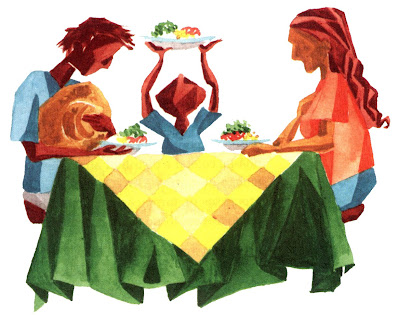 O aspecto higiene é de suma importância, visto que os alimentos podem constituir importantes veículos de contaminação.
Segurança higiênico-sanitária
Doenças transmitidas por alimentos contaminados são um dos principais problemas de saúde no mundo.
Legislações pontuam de forma especial o zelo pela qualidade higiênica da alimentação.
Ex.:
Distribuição gratuita do hipoclorito de sódio 2,5% em postos de saúde
Manual integrado de Prevenção e controle de doenças transmitidas por alimentos – Ministérios da Saúde.
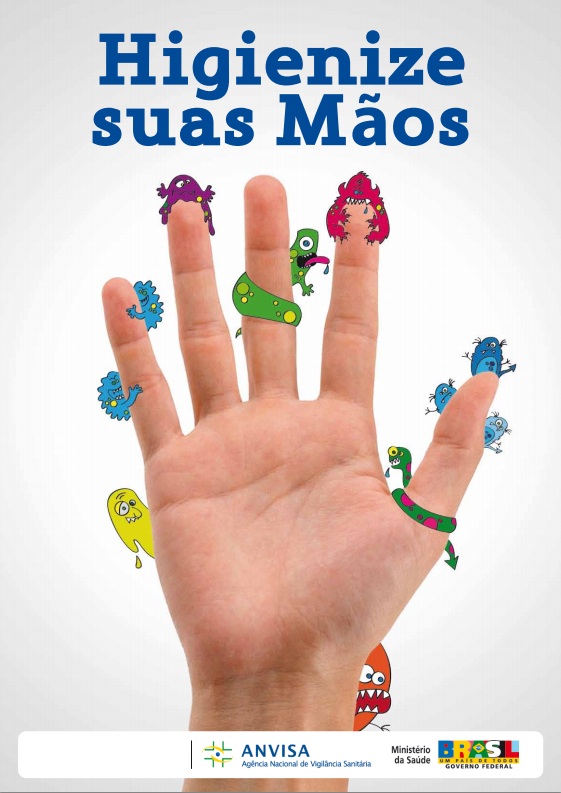 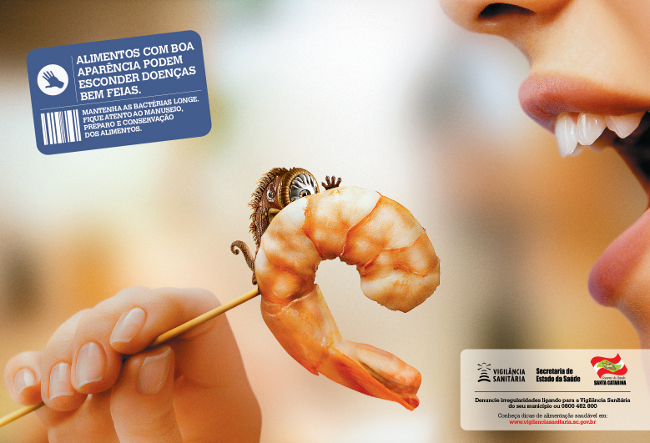 Acesso permanente à alimentação.
Refeições com boa qualidade e nutricionalmente adequadas.
Resolução No 038/FNDE de 16/07/2009, a qual passa a estabelecer uma oferta semanal mínima de frutas e hortaliças na alimentação escolar.
Mínimo 20% das necessidades nutricionais diárias dos estudantes matriculados em período parcial.
Aceitabilidade entre 85% e 90% (Meta do Fundo Nacional de Desenvolvimento da Educação).
Alimentação escolar
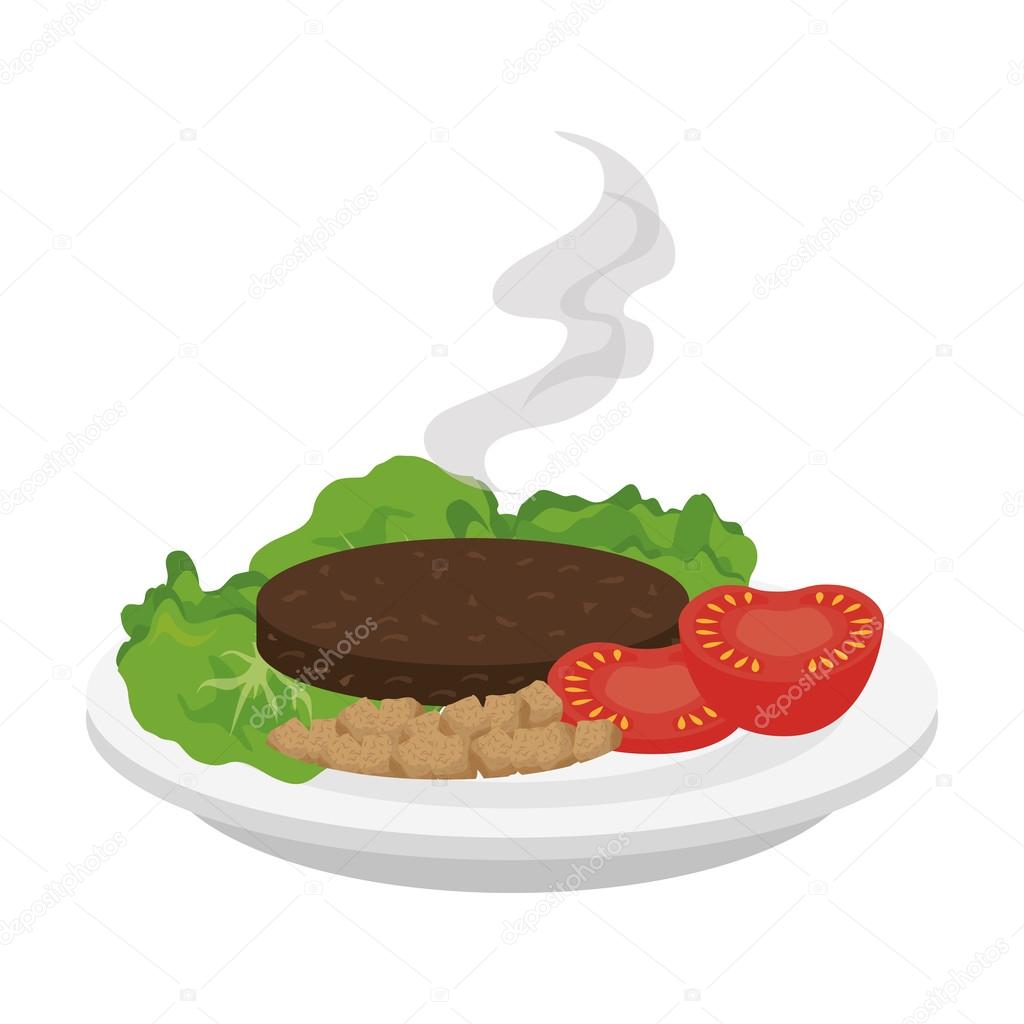 Programa Nacional de Alimentação Escolar (PNAE)
Oferece alimentação escolar e ações de educação alimentar e nutricional a estudantes de todas as etapas da educação básica pública
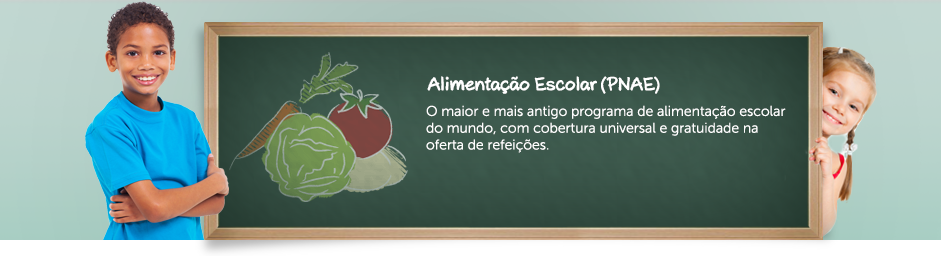 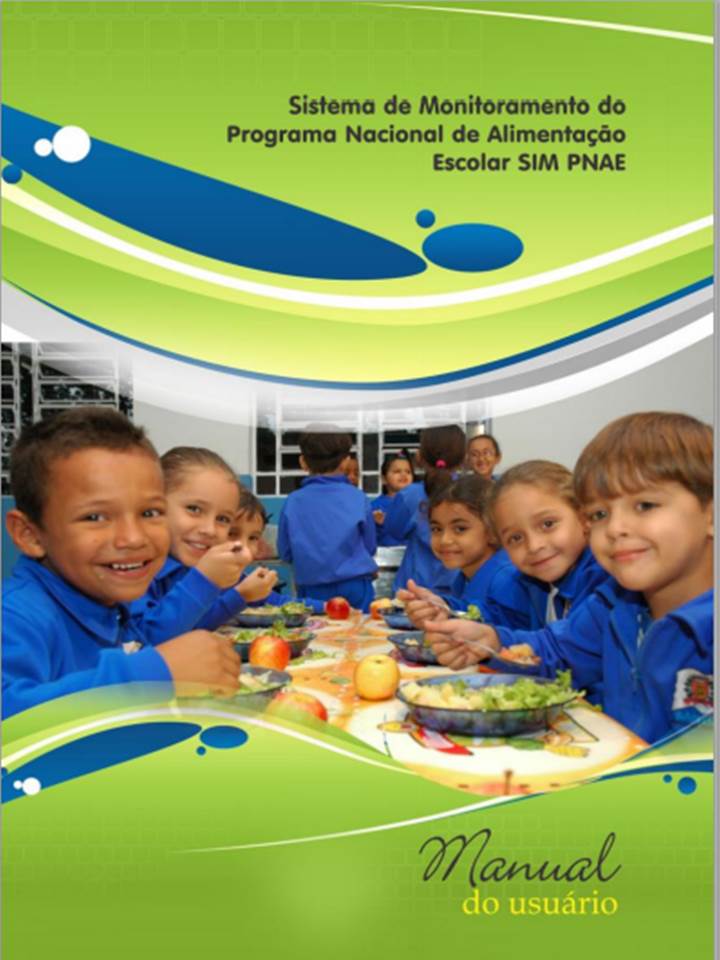 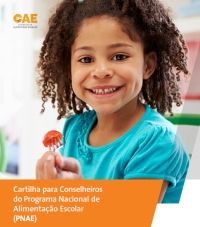 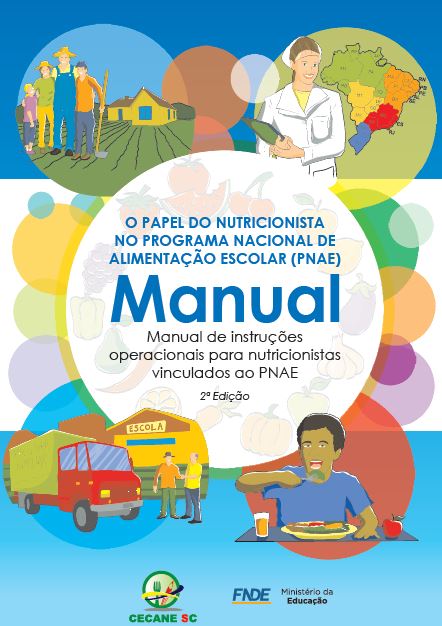 Produção de alimentos que atenda as necessidades alimentares da população no curto e no longo prazo, ou seja, a satisfação das demandas alimentares na atualidade não pode impedir a disponibilidade de alimentos das gerações futuras
Sustentabilidade
Preservação das práticas alimentares que fazem parte da cultura local e apoiando o desenvolvimento sustentável.
Privilegiar a agricultura e as iniciativas empreendedoras de nível familiar.
Garantia da disponibilidade e da regularidade de acesso aos alimentos
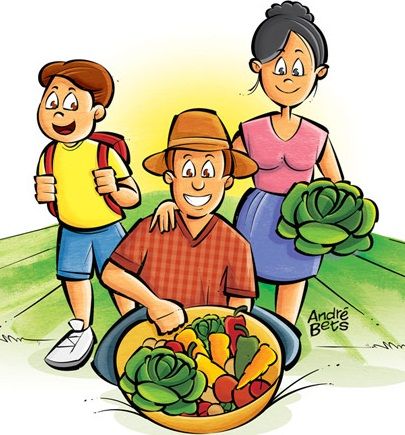 Incentivo ao programa de agricultura familiar

Meta de 30% de alimentos orgânicos na merenda escolar
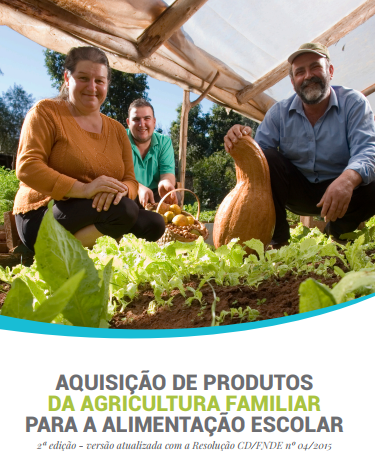 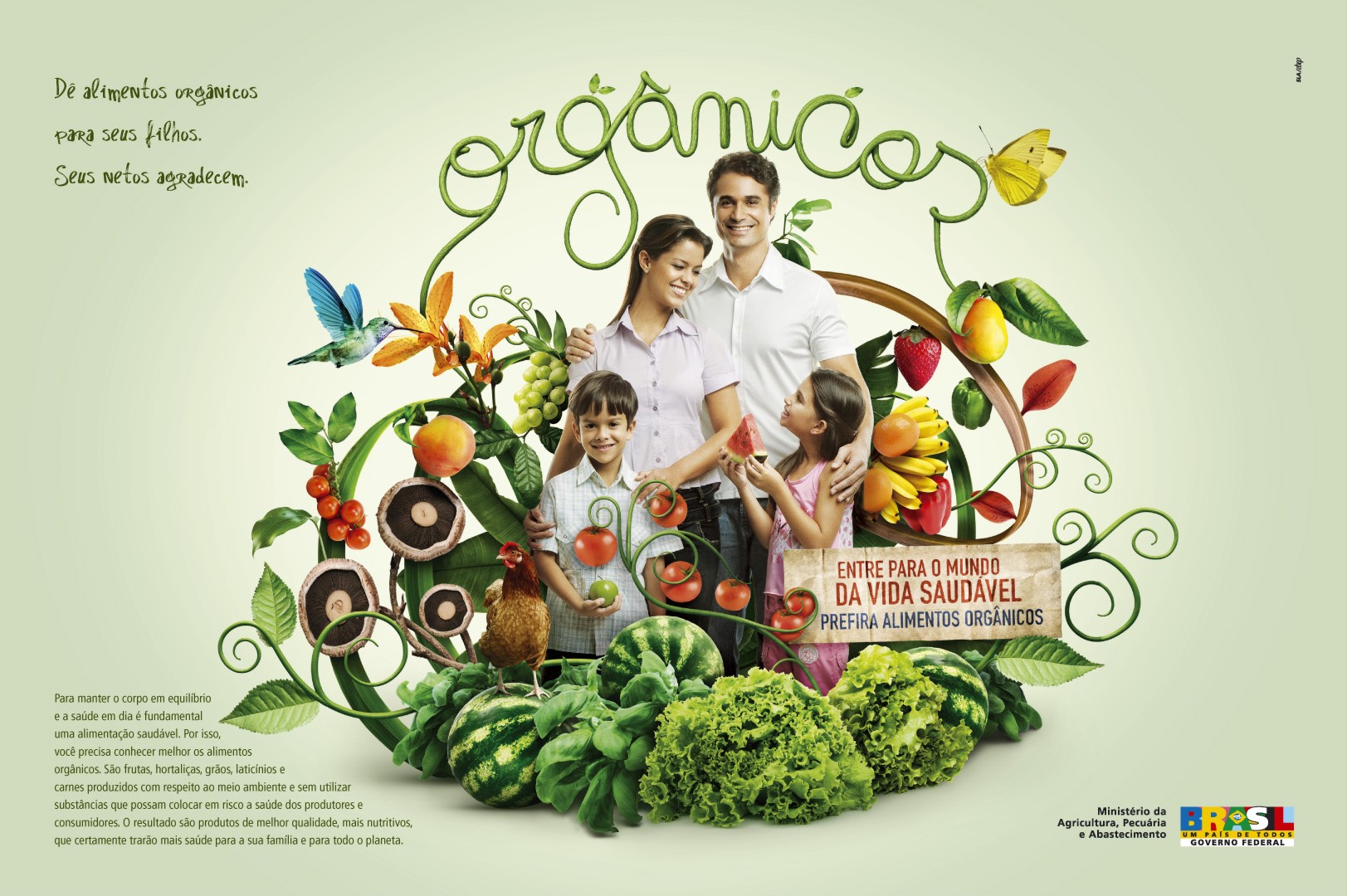 Valorização da cultura alimentar local e respeito à diversidade de opiniões e perspectivas, considerando a legitimidade dos saberes de diferentes naturezas.
Valorização da cultura alimentar
Respeitar e valorizar as diferentes expressões da identidade e da cultura alimentar de nossa população, reconhecendo e difundindo a riqueza incomensurável dos alimentos, das preparações, das combinações e das práticas alimentares locais e regionais
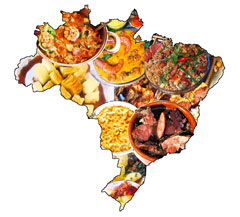 Cartilha de Alimentos Regionais Brasileiros

Novo Guia Alimentar da População Brasileira
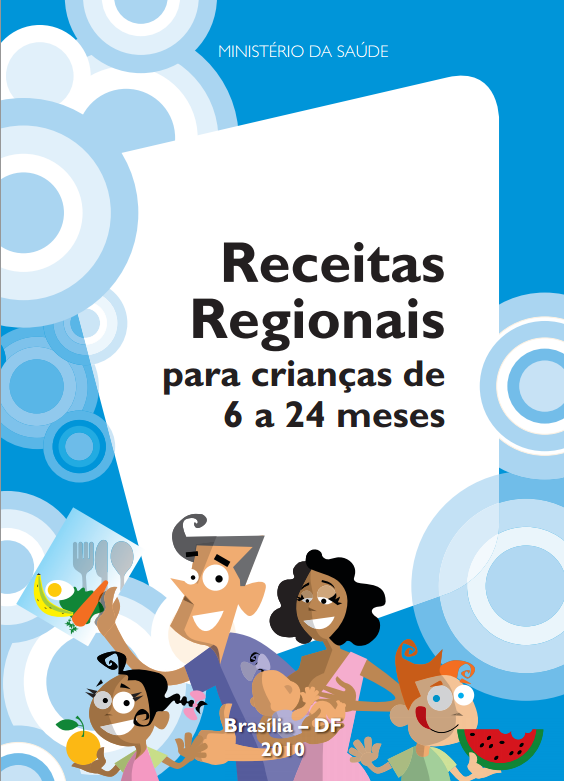 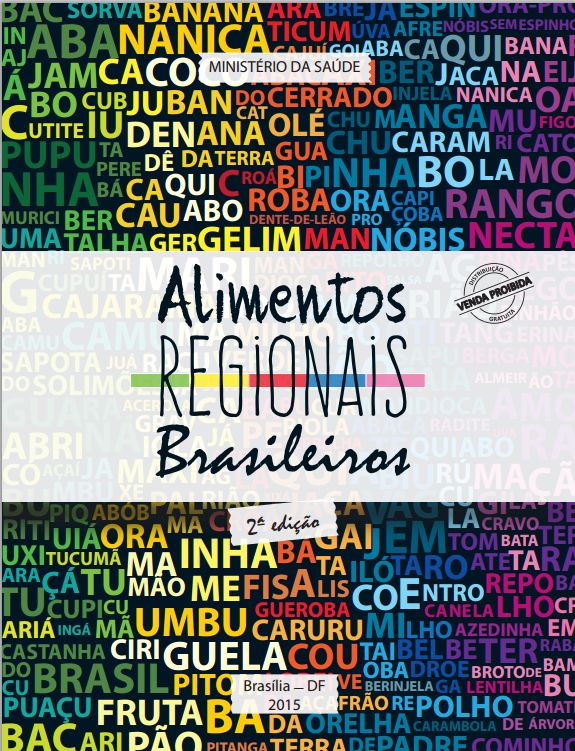 O valor da culinária como recurso para alimentação saudável
Valorização da culinária
Saber preparar o próprio alimento gera autonomia, permite praticar as informações técnicas e amplia o conjunto de possibilidades dos indivíduos
Preparações escolhidas e combinadas de uma maneira particular, com cheiro, cor, temperatura, textura e sabor, se alimentam também de seus significados  e dos aspectos simbólicos.
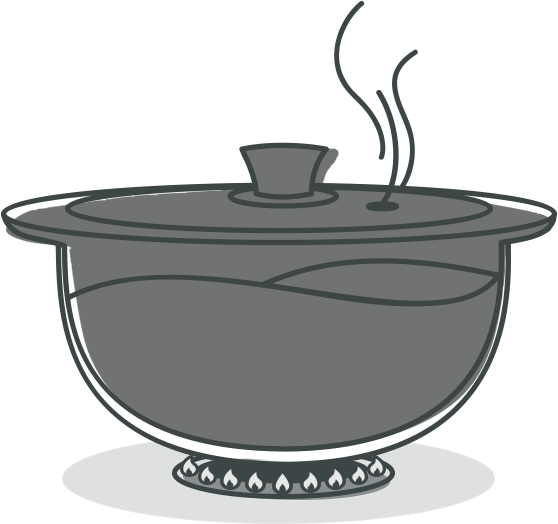 Novo Guia Alimentar da População Brasileira
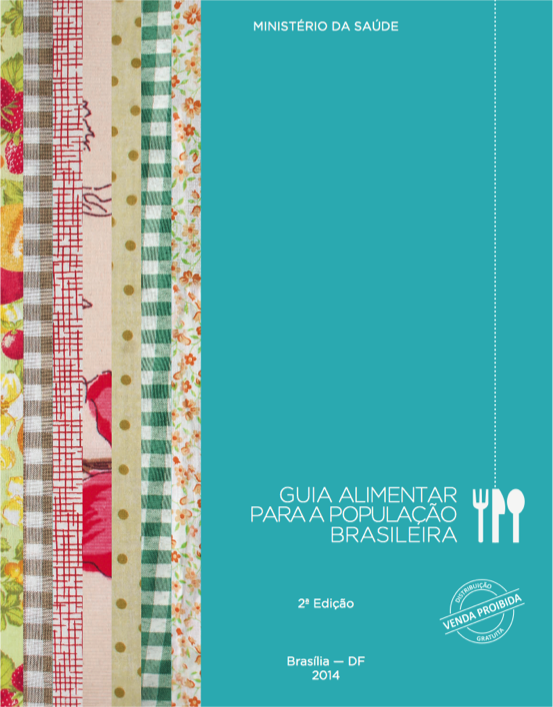 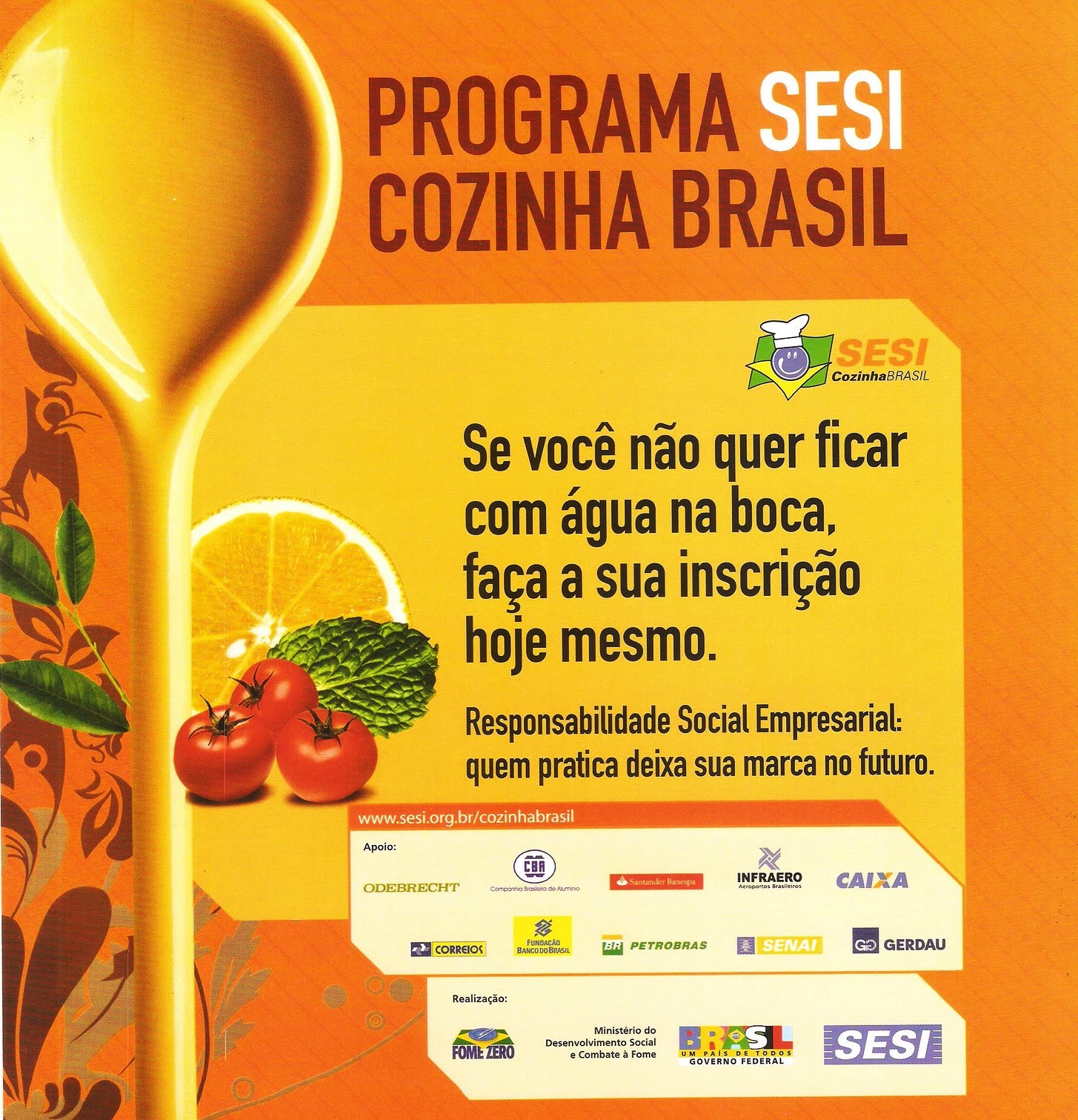 Campo de ação que tem sido considerada uma estratégia fundamental para a prevenção e controle dos problemas alimentares e nutricionais.
Educação Alimentar e Nutricional
Socialização do conhecimento sobre os alimentos e o processo de alimentação, bem como acerca da prevenção doenças crônicas e até a obesidade.
Gera poder e autonomia de escolha do indivíduo.
Campo de conhecimento e de prática contínua e permanente, transdisciplinar, intersetorial e multiprofissional que visa promover a prática  autônoma e voluntária de hábitos alimentares saudáveis.
Marco de Referência de Educação Alimentar e Nutricional
Incentivo ao aleitamento materno
Educação permanente de profissionais da área da saúde
Guia Alimentar para a População Brasileira
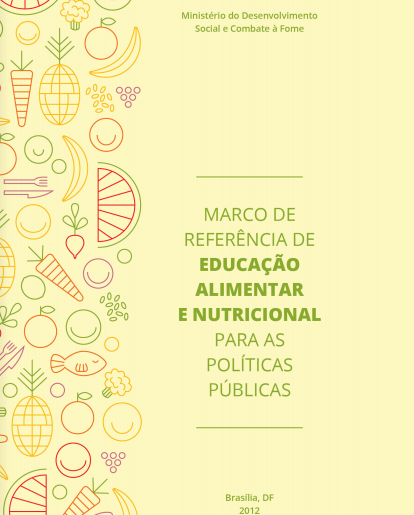 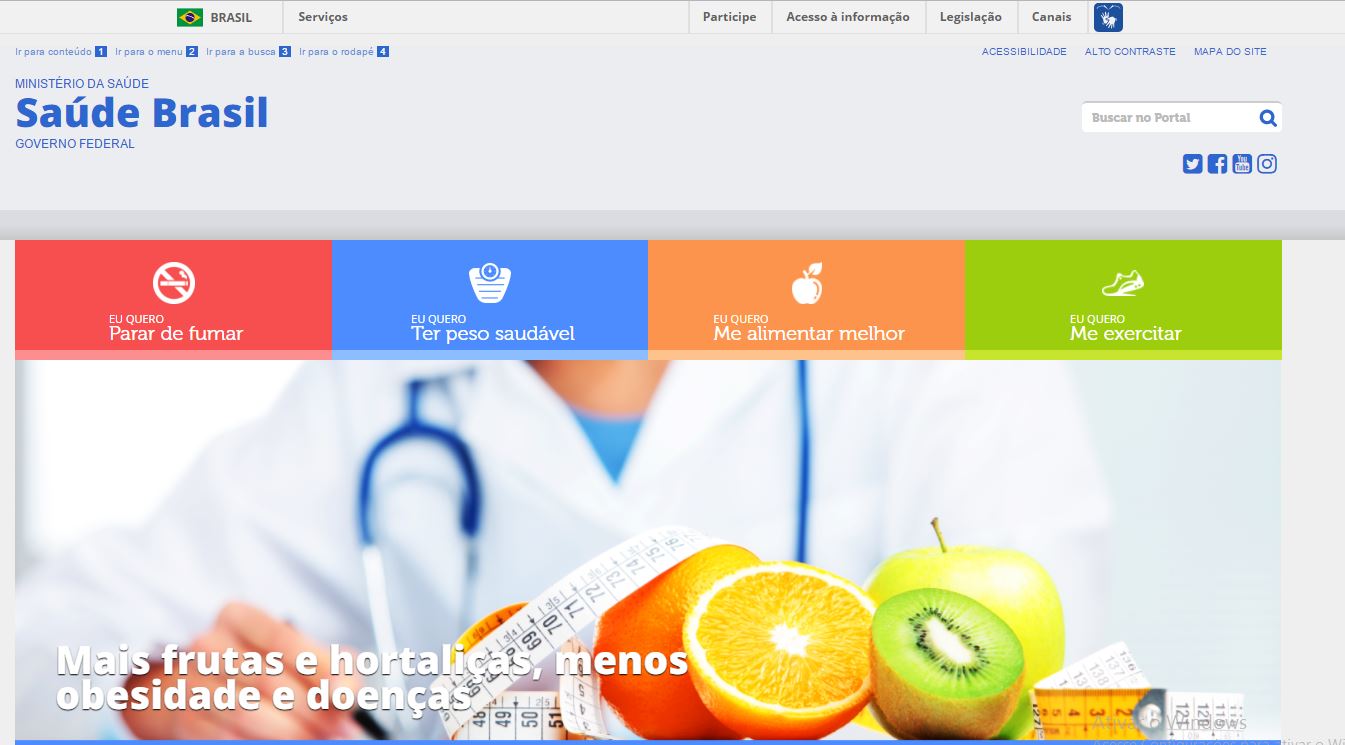 [Speaker Notes: Orienta Políticas Públicas, ação multidisciplinar]
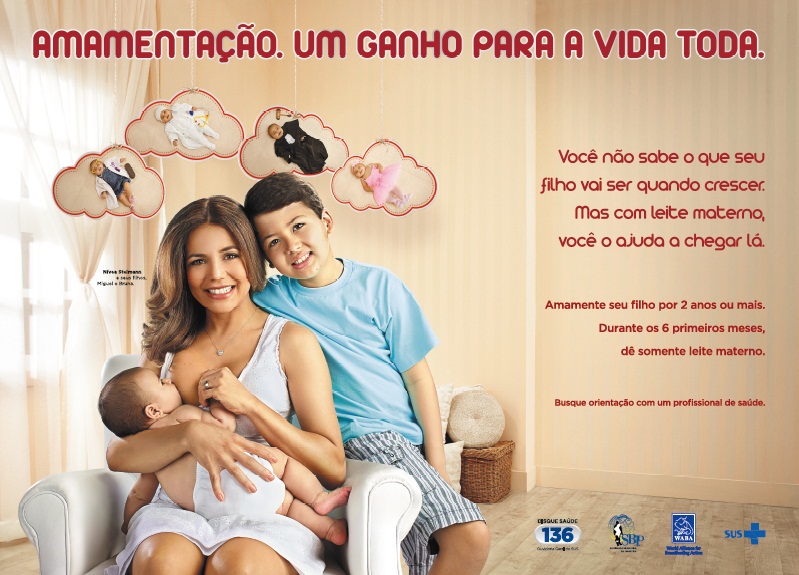 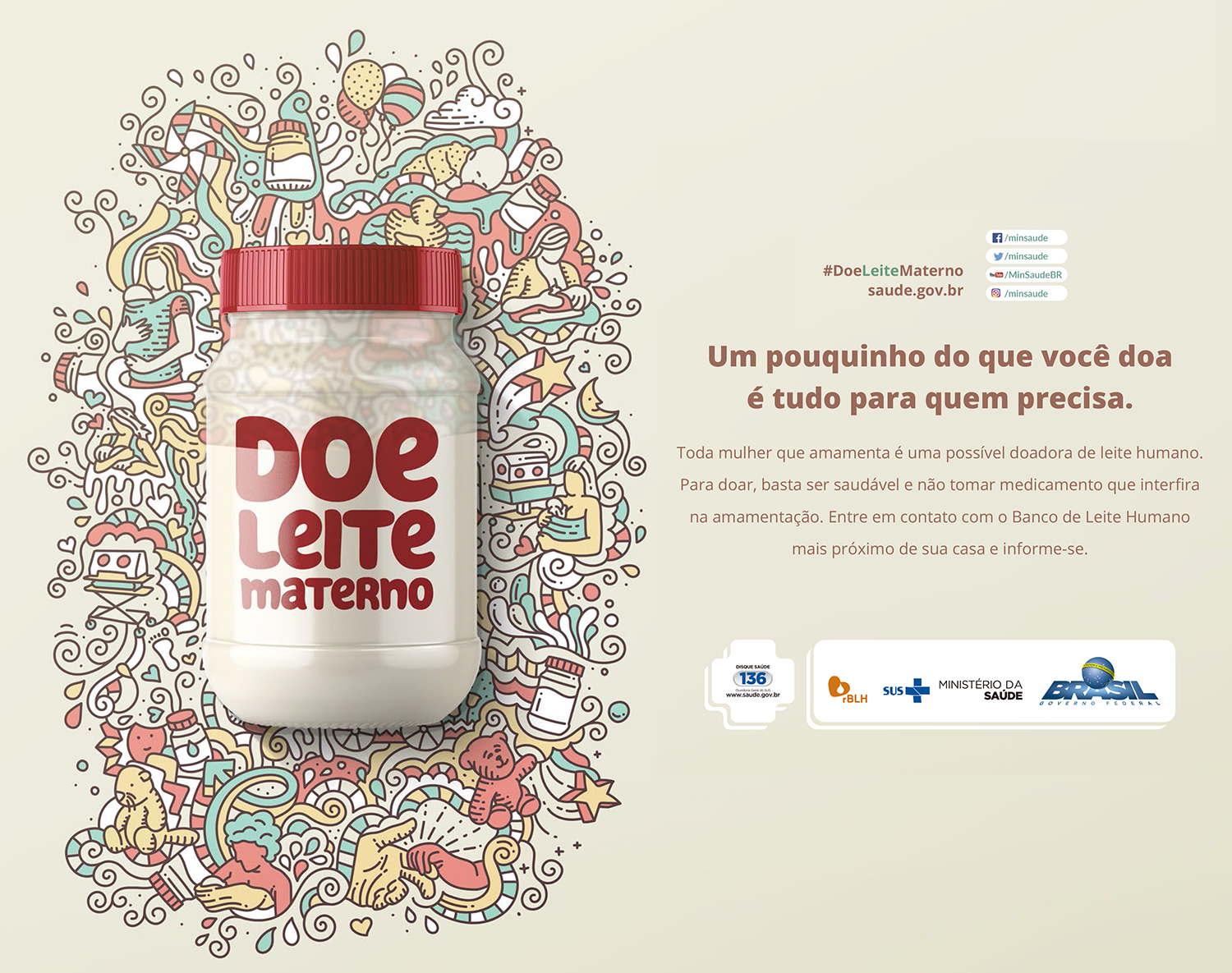 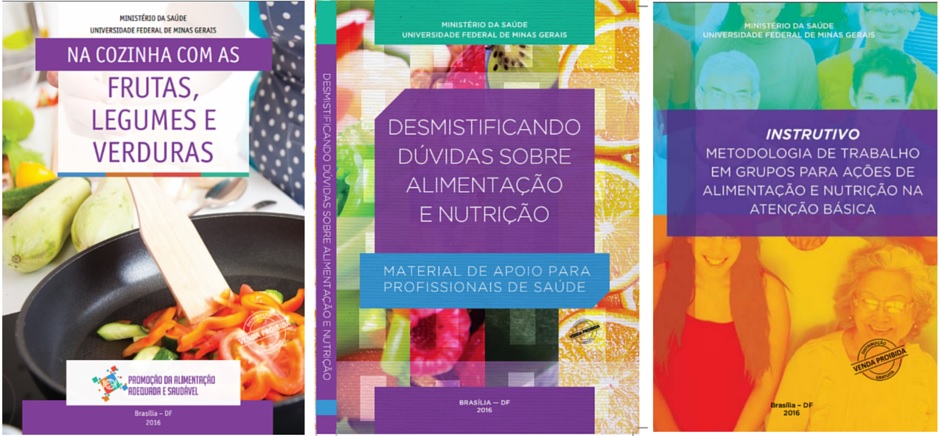 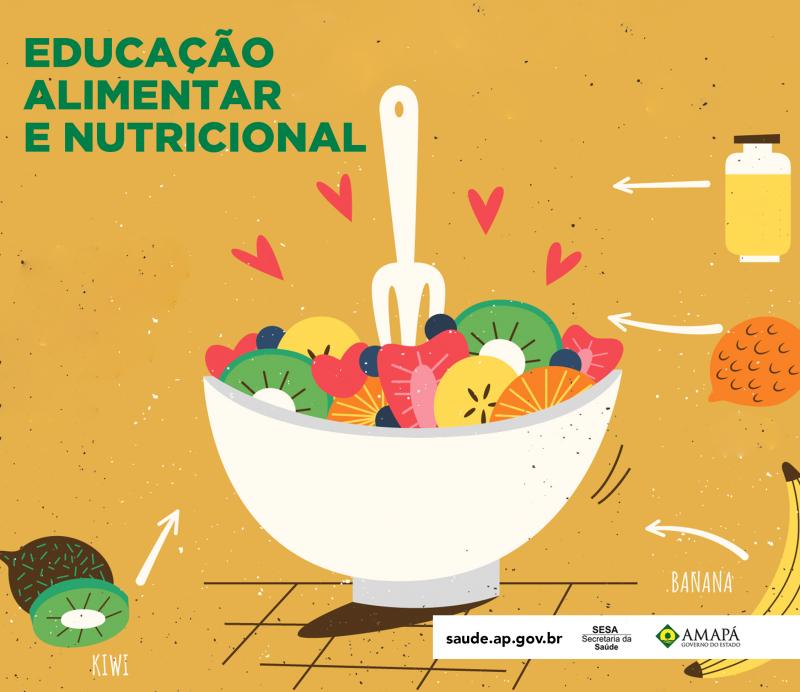 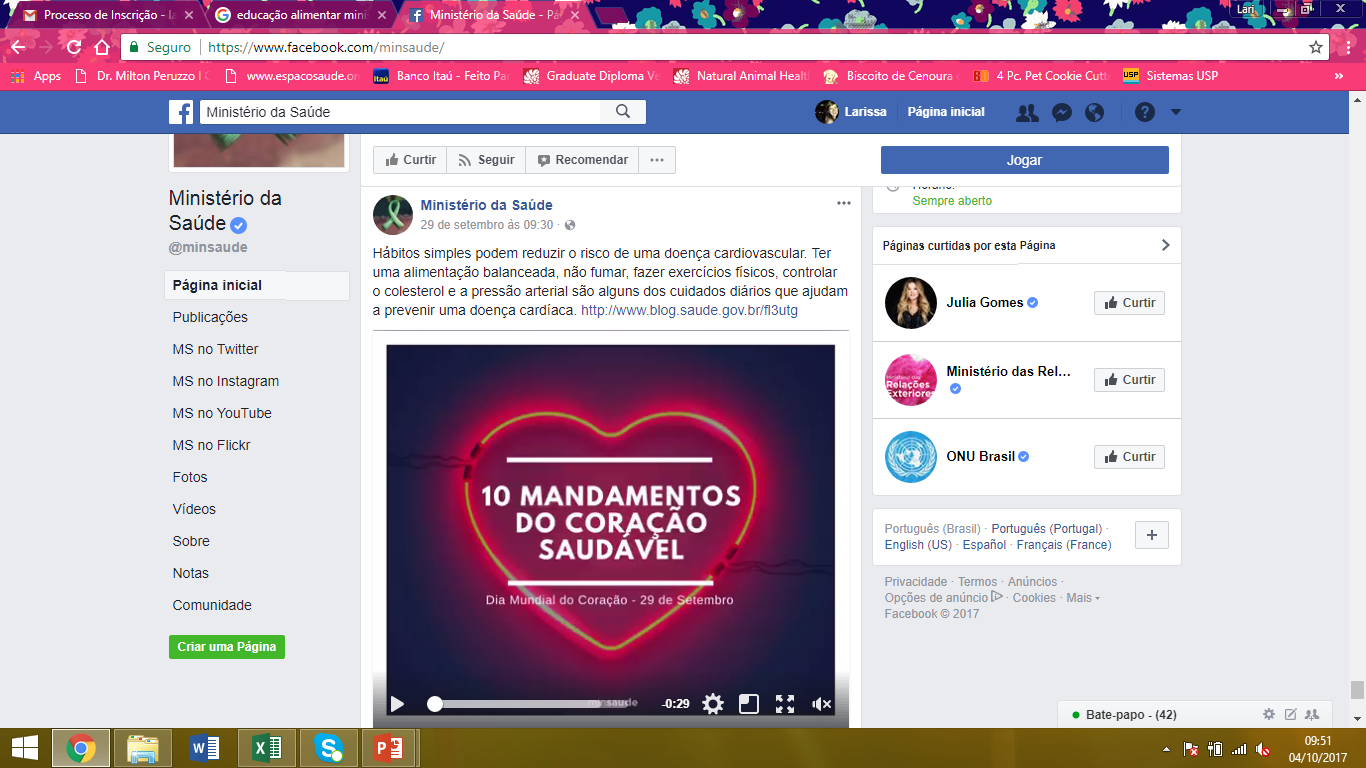 Grupo de educadores que coordenam atividades educativas em suas comunidades e atuam, junto com outros grupos e entidades, nos espaços políticos de elaboração e monitoramento de políticas públicas em Segurança Alimentar Nutricional.
Formação de educadores comunitários
Os instrumentos de comunicação são ferramentas valiosas para potencializar as metodologias de educação popular.
Estimula as pessoas a pensar criticamente, identificar problemas, compartilhar suas opiniões, analisar a situação, colocar metas, tomar decisões e planejar ações.
Estimula processos coletivos e participativos.
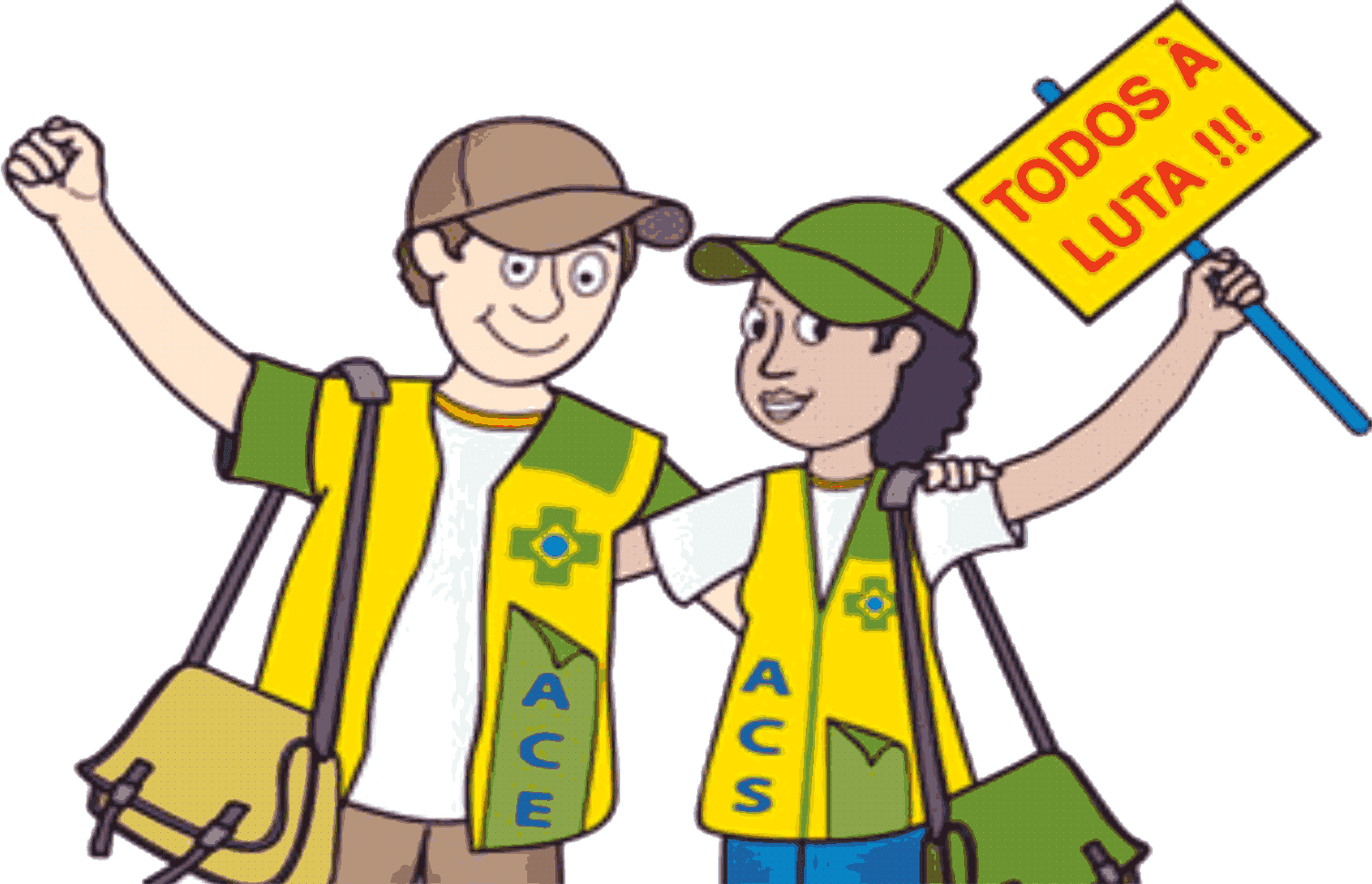 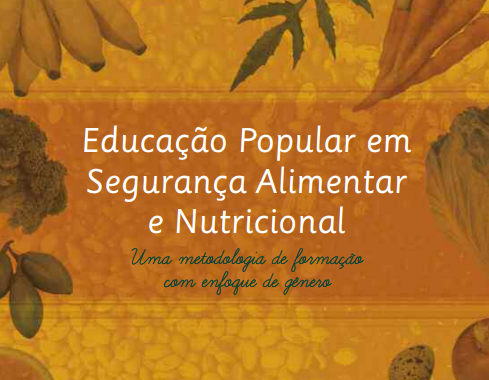 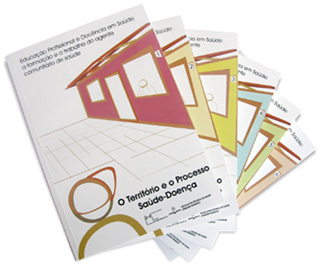 Conselho Nacional de Segurança Alimentar e Nutricional (CONSEA)
Recriado em 2003
Integra o Sistema Nacional de Segurança Alimentar e Nutricional (Sisan)
Espaço institucional para o controle social e participação da sociedade na formulação, monitoramento e avaliação de políticas públicas de segurança alimentar e nutricional
Promover a realização progressiva do Direito Humano à Alimentação Adequada
É composto por dois terços (40) de representantes da sociedade civil e um terço (20) de representantes governamentais.
Participação Social
Controle social como elemento constitutivo de sistemas de políticas públicas
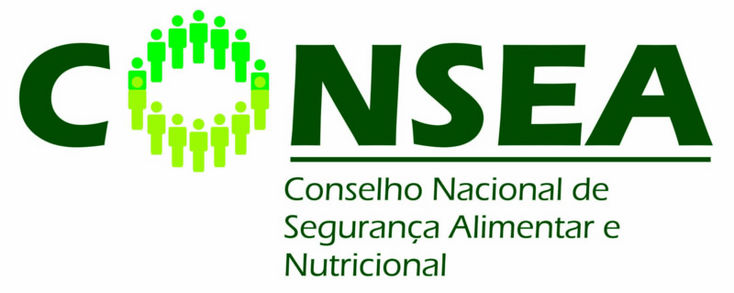 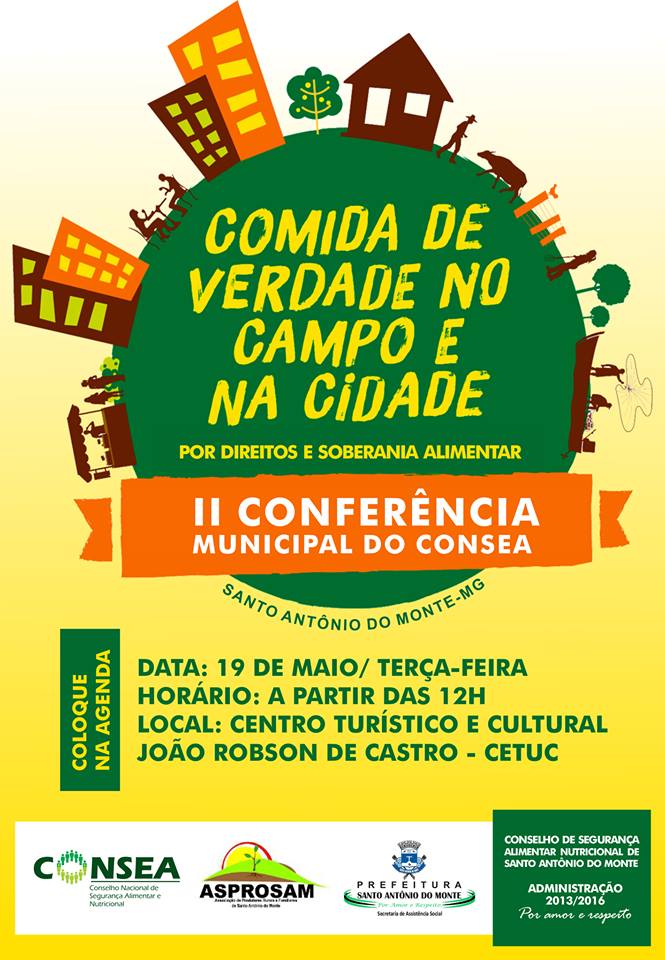 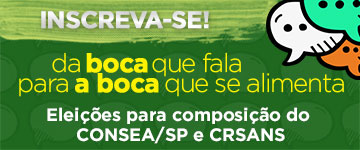 FOME ZERO
2003
Programa do Governo Federal, que visa o direito de alimentação da população brasileira.
É uma maneira de garantir cidadania às populações vulneráveis à fome
Programas de distribuição de renda e acesso ao alimento
PLANO BRASIL SEM MISÉRIA
2011
 Voltado às famílias que viviam com uma renda familiar inferior a R$ 70 mensais por pessoa.
garantia de renda, acesso aos serviços públicos e inclusão produtiva.
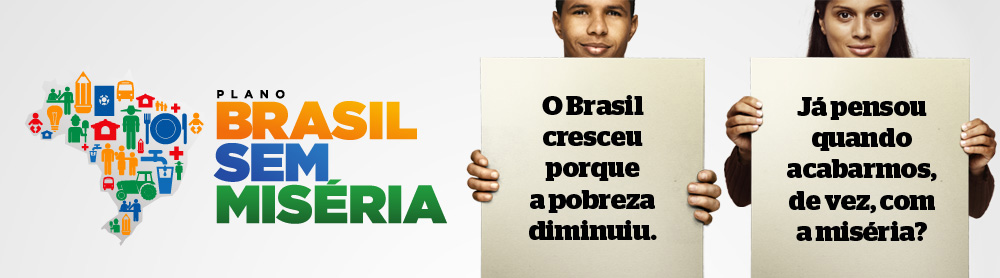 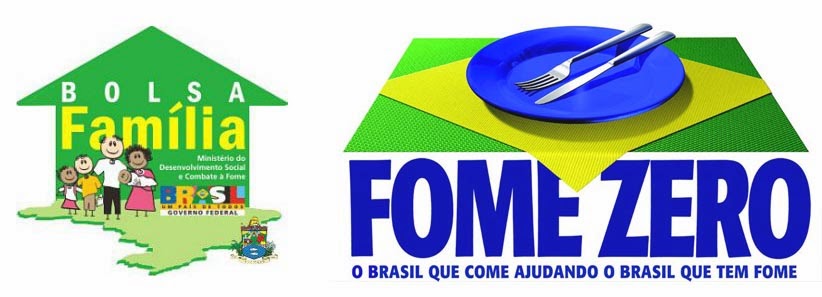 Desenho Saúde na Escola
https://www.youtube.com/watch?v=OsnorIgJWbM
Vídeo alimentação saúde na escola
https://www.youtube.com/watch?v=pCfR0fHbEkM
Bibliografia como base
GALLINA, L S et al . Representações sobre segurança alimentar e nutricional nos discursos de um Conselho de Alimentação Escolar. Saúde soc.,  São Paulo ,  v. 21, n. 1, Mar.  2012 .

Brasil. Ministério do Desenvolvimento Social e Combate à Fome. Marco de referência de educação alimentar e nutricional para as políticas públicas. – Brasília, DF: MDS; Secretaria Nacional de Segurança Alimentar e Nutricional, 2012.

Weitzman R. Construção participativa de um modelo de formação de educadores comunitários em segurança alimentar e nutricional.
Como falar do mesmo assunto em diferentes linguagens?
DINÂMICA
Combate e prevenção da Obesidade
Faça de conta que seu grupo é responsável por criar uma campanha contra a obesidade para o Ministérios da Saúde, elaborem uma atividade educacional ou comunicação para este projeto.
GRUPO 1: Crianças
GRUPO 2: Adolescentes
GRUPO 3: Adultos
GRUPO 4: Idosos